Création en
Novembre 2002
50 adhérents
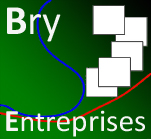 Bry-Entreprises
Bry-Champigny-Villiers sur Marne
Hôtel de Ville
1 Grande Rue Charles De Gaulle 
94360 Bry-sur-Marne
Tél. 01.45.16.68.41
Fax 01.45.16.68.48
Email : evelyne@revellat.com
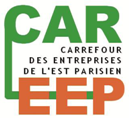 Partenaires : Maire de Bry sur Marne,
 12 Clubs d'Entrepreneurs de l'Est Parisien, 
Espace Emploi, CCIP,CMA, CGPME
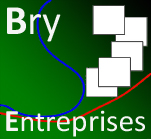 Bry-Entreprises
Bry-Champigny-Villiers sur Marne
Nous devons mettre l’entreprise au cœur des enjeux de l’Est parisien. Cela fait trop longtemps que les habitants de l’Ile de France sont obligée à une immense transhumance quotidienne qui les mène de l’Est vers l’ouest, de leur logement à leur travail, en leur faisant subir des conditions de transport totalement inacceptables.
 
Il faut mettre un terme à cette logique infernale qui vise depuis trop longtemps à favoriser la création d’entreprises à l’Ouest et la construction de logements à l’Est. 
Nous devons œuvrer pour un rapprochement emplois-lieu de vie, sans obliger les habitants à perdre des heures dans les transports. 
  
C’est cela le vrai développement durable au service des habitants, et Bry-Entreprises a évidemment toute sa place dans cette bataille.
L'Equipe et son environnement
Commerce, Artisanat,
TPE/PME, Prof. libérales
Stéphane Bouzerand
Chantal Maire
Mairie de Bry
JP Spilbauer
CCIP
André Rouchès
Espace Emploi
Monique Roussel
Margo Botta
Hervé  Karleskind
Vice-Président
Com. Extérieure
Christine Legat
Vice-Présidente
Com. Internet
Evelyne Revellat
Présidente
Club d’Entreprises
partenaires
Chantal Maire
Coordinatrice Club/Ville 
(1/3)
Annie Migliore
Secrétaire Générale
Questions R.H.
Jean Couturier
Trésorier
Anne Letondel
Secrétaire
Contacts Adhérents
Patrick Roussel
Transmissions-Reprises
Michel Casaliggi
Trésorier Adjoint
Laurent Legagnoux
Coordination Générale
CMA
Patrick Bonnet
Laurent Ollier
Chargé Informatique
Sophie Guyader
Secrétaire Adjointe
CGPME
Didier Genevois
Nos Voisins
Villiers / Champigny
Entreprises de Bry-sur-Marne
1
Objectif Bry-Entreprises : Partenariat / Mairie
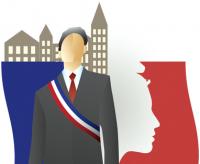 Renforcer les liens entre les services de la mairie
       et les entreprises

Présentation régulière des actions Bry-Entreprises

Bry-Entreprises, interlocuteur privilégiée des entrepreneurs
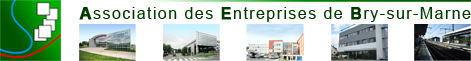 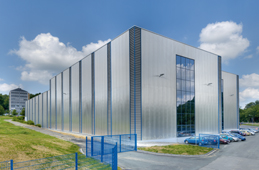 Bry-Entreprises
Les axes de travail
2
Objectifs :  Autour des besoins des entreprises et des priorités de la Mairie :
Installation d'un restaurant inter-entreprises
Création d'une salle multi-média
Préparer l'avenir : 2 temps fort, Bry 2013, Bry 2018 (métro automatique)
Veiller à la possibilité d'implantation de nouvelles entreprises à Bry
Renforcer l'activité économique du territoire en valorisant ses atouts et les entreprises (CAREEP, Carrefour de l'emploi)
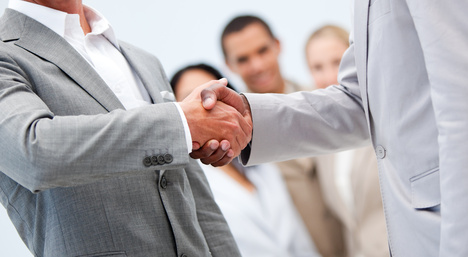 Pérenniser les entreprises bryardes
3
Accompagner les entrepreneurs dans leur développement
   -> CONSEILS
   -> CONFERENCES
   -> RENCONTRES
Favoriser la transmission d’entreprises par la mise en lien entre cédants et repreneurs potentiels :
   -> Mise en place d'une Permanences en 2012 :
-> Action 2012 : Permanences Transmissions-Reprises mises en place avec le Pôle Commerce Chantal Maire.
Lieu : Espace Emploi en relation avec Margo Botta
Animateur : Patrick Roussel (2 référents en alternance)
4
Favoriser l'installation  des jeunes créateurs d’entreprises
Actions de parrainage entre un jeune créateur et
       un chef d’entreprise confirmé

Aide et information aux démarches administratives
       quotidiennes
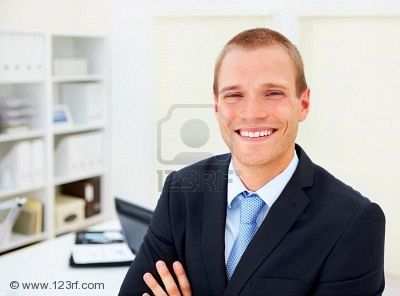 5
Les adhérents Bry-Entreprises
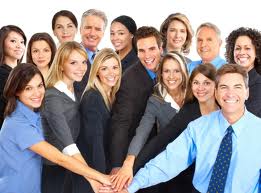 Valoriser l’implication de chacun : c'est prendre vos  suggestions de contribution
Coopter de nouveaux membres
Vous aider à vous faire connaître : Le CAREEP
Réunion mensuelle tous les 1er jeudis du mois
Accès privilège à certaines informations
Faire partie de l'annuaire des adhérents.
-> Action 2012 : Bry-Entreprises membres du comité d'organisation du CAREEP : 16 octobre 2012 à MONTREUIL.
 Animateur : Hervé Karleskind, Vice-Président
Rythme des rencontres
Réunions mensuelles tous les 1er jeudis du mois ouvertes à l'ensemble des adhérents avec des invités extérieurs.
Présentation des nouveaux adhérents et leur activité.
Possibilité aux adhérents d'apporter leur contribution selon leur inspiration et savoir-faire en se joignant aux groupes de travail, à hauteur de leur disponibilités. Se rapprocher de Laurent Legagnoux, Coordinateur Général.
Rencontre avec les autres clubs entreprises à la CCIP (échanges d'expériences et contributions), les institutionnels Chambre de métiers, agence de développement économique sur les grands axes de développement et projets 2012/2018.
Rencontres business avec les Cartes sur table Conférences, 1 mois sur 2 (pour l'instant)
Permanence Transmissions-Reprises d'entreprises
Veille de la pérennité de la Signalétique des entreprises dans la ville
Rencontres sportives : Les foulées Bryardes
Comment nous contacter ?
Evelyne Revellat, evelyne@revellat.com  06 60 47 71 64 -  Présidente  (organisation générale et atelier Transmission)
Hervé Karleskind, hervekarleskind@free.fr  06 80 72 36 12 - Vice-Président (Relations extérieures, -CCIP, CAREEP)
Christine Legat, legatchris@hotmail.com  06 60 50 65 84 - Vice-Présidente (Responsable communication)
Annie Migliore,  miglioreannie@aol.com   06 07 41 48 65 - Secrétaire Générale (Resp.R.H, Relations Clubs et Espace Emploi)
Anne Letondel, aletondel@numericable.fr  06 22 16 81 71 -  Secrétaire (adhésions et mise à jour de vos coordonnées)
Sophie Guyader, Secrétaire adjointe
Laurent Legagnoux, Coordinateur Général
Michel Casaliggi, Trésorier Adjoint
Laurent Ollier, Responsable informatique
Patrick Roussel, mon.pat.roussel@orange.fr  06 76 07 87 67 - Animateur Atelier Transmissions-Reprises
Chantal Maire, c.maire@bry94.fr, 01 45 16 68 41 -  Manager du commerce et des entreprises accueil, suivi des créateurs
Coordination Club/Ville.
Jean Couturier, Trésorier